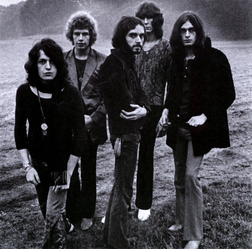 Getting to Yes

IRE 2012
Jennifer LaFleur, ProPublica
Just another way of saying no
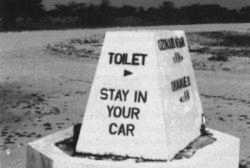 Huge costs
Delay tactics
“Oh, you silly little journalist”
Sending you the wrong thing
“Your request was unclear”
HIPAA
Privacy
Privatization
Turning No into Yes
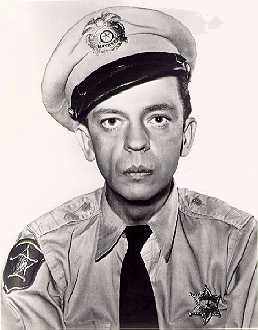 Know the law
Do your homework
Be persistent
Appeal
Who else has the same records?
Check retention schedules
Ask for record layout for electronic records
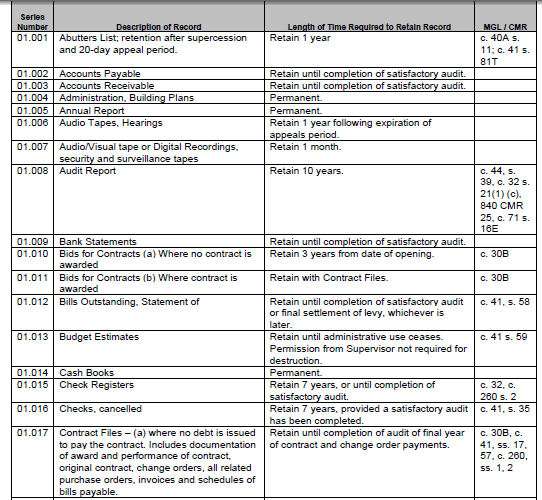 Massachusetts municipal records retention: http://www.sec.state.ma.us/arc/arcpdf/MA_Municipal_Records_Retention_Manual.pdf
State records laws
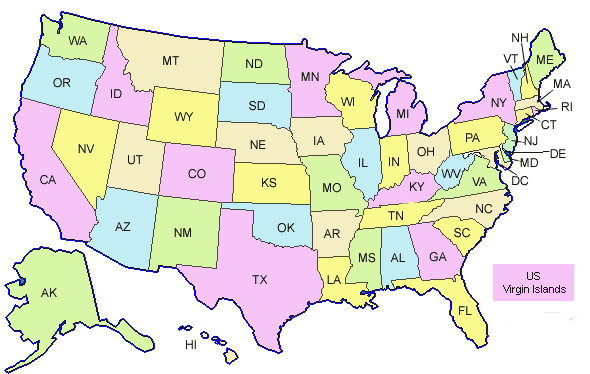 Many are similar to FOIA – but differ as what organizations are covered, exemptions and procedures.
Some states have an administrative appeal process.
TX – Required to go to AG
MO – Rep must ask for ruling
CA – Good luck
Negotiating: Some examples
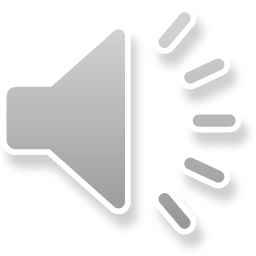 Our database is on a mainframe and it’s very complicated, Missy
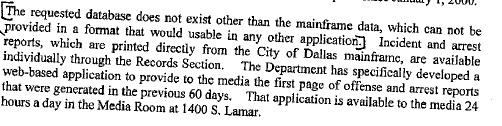 We don’t have the authority to do that
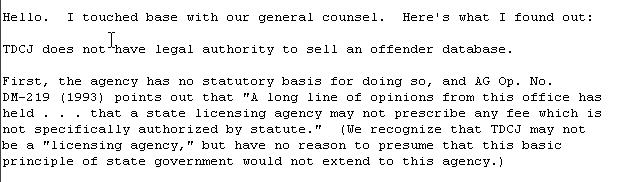 That will cost $25,000.
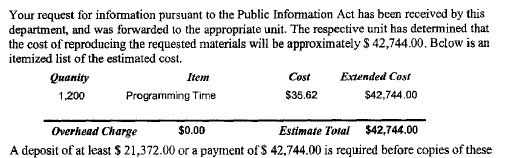 We have processed your request. The labor cost for the request is as follows.

Item 			 # of hours
RESEARCH           		20
CREATING FILES		 6
CODING			24
TESTING			 4    
Total (54 X$72)  =   	 $3,888.00
111.67. Estimates and Waivers of Public Information Charges
 (a) A governmental body is required to provide a requestor with an itemized statement of estimated charges if charges for copies of public information will exceed $40, or if a charge in accordance with §111.65 of this title (relating to Access to Information Where Copies Are Not Requested) will exceed $40 for making public information available for inspection. A governmental body that fails to provide the required statement may not collect more than $40. The itemized statement must be provided free of charge and must contain the following information:
We only keep the information for 7 days
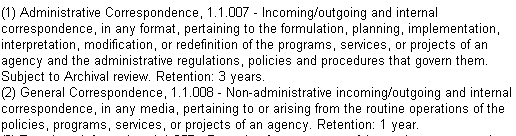 That uses proprietary software.
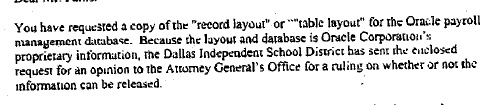 We don’t keep that on computer
Okay, we do, but it’s a lot of files
That information is protected by law
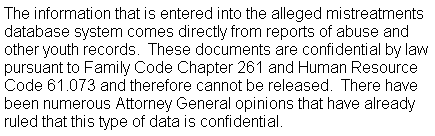 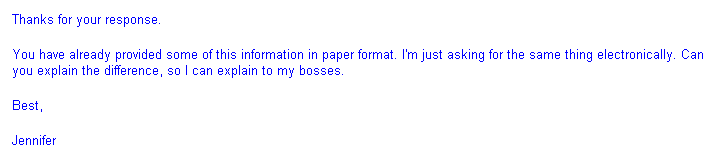 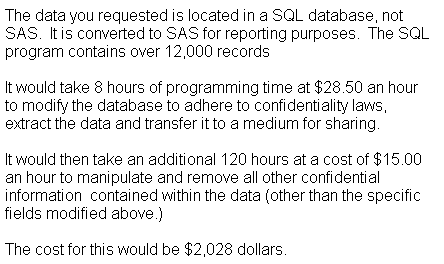 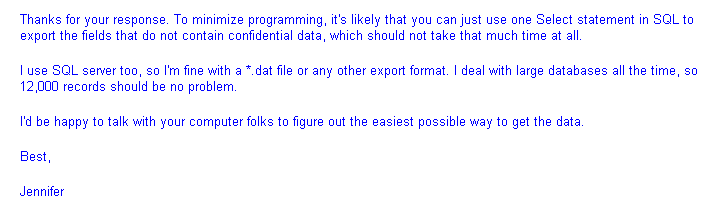 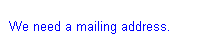 Resources:
Investigative Reporters and Editors – www.ire.org/foia
The Reporters Committee for Freedom of the Press: www.rcfp.org  
Justice Department’s FOIA page (includes links to FOIA officials and annual reports) -- http://www.usdoj.gov/04foia/index.html
A copy of this presentation will be available at www.jenster.com/nicar2012